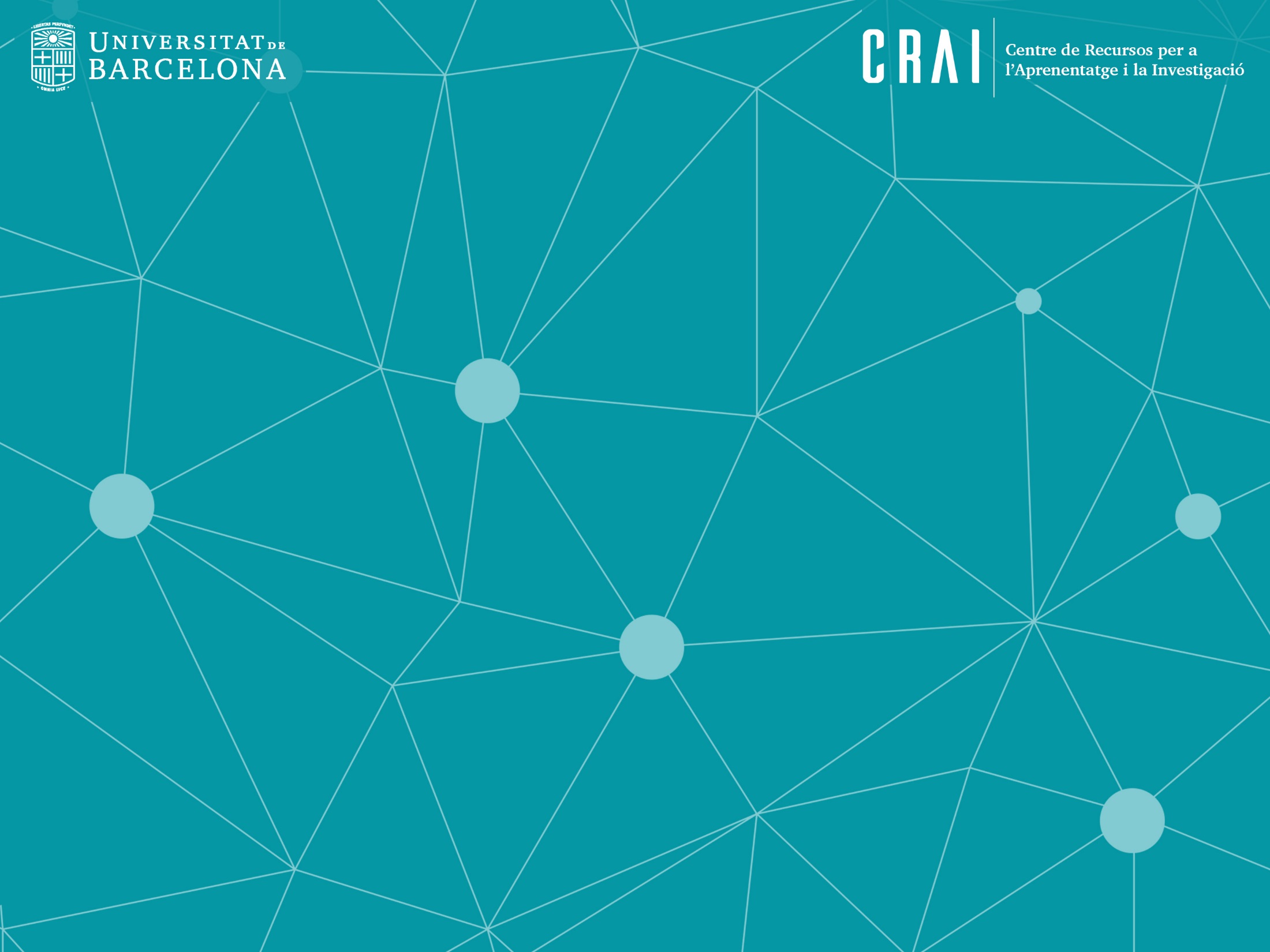 Get to know the Pharmacy and Food Science CRAI Library Torribera Campus
Academic year 2020-21
What's the aim of this session?
To present the Pharmacy and Food Science CRAI Library Torribera Campus and its services
https://crai.ub.edu/en/about-crai/libraries/pharmacy
To present the general services and resources offered by the Learning and Research Resources Centre (CRAI)
crai.ub.edu/en
2
How to borrow books?
Where are we? When we're open
Library map
Equipment and facilities 
The collection: books, journals, etc. 
Start using CRAI
Cercabib 
How to borrow books? UB Card
Document loans Service
Study rooms and laptop loans
What do I have on loan? My account
Library consortium loans (PUC)
Interlibrary loans
Access to online resources
Virtual Campus
Information resources
Usernames and passwords
S@U, User Support Service
User training
Collections
Wi-Fi and access to Faculty computers
Follows us on social networks and in virtual exhibitions
And if you still have questions...
3
Where are we? When we're open
Pharmacy and Food Science CRAI Library Torribera Campus
Address

	Avinguda Prat de la Riba, 171
	08921 Santa Coloma de Gramenet934 031 950 bibnhid@ub.edu
	Addresses of other libraries
Opening hours: 
	Monday-Friday from 8.30 to 20.00 h. 
	
Special opening hours in exam periods and at weekends

Library service regulations

CRAI service charter
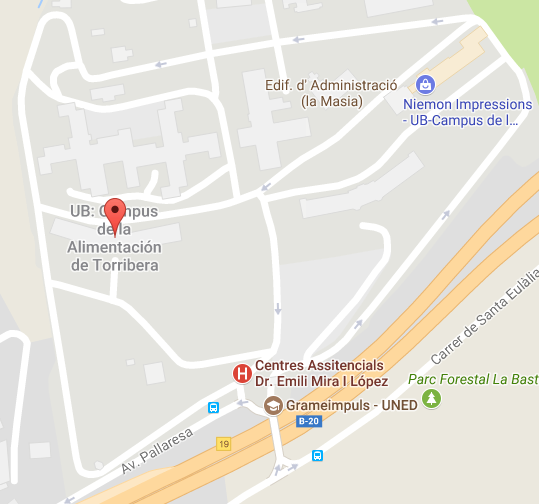 LOCATION MAP
4
Library map
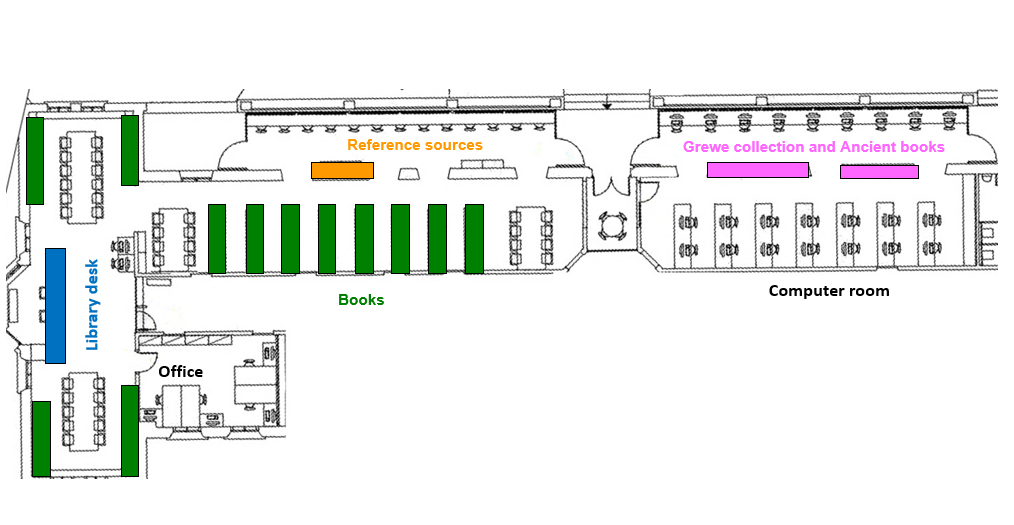 5
Equipment and facilities
Computer room with 35 computers
2 computers, one of them with a reading and writing support program (ClaroRead)
2 rooms for group work
3 laptops for loan
Wi-Fi area
81 single-user reading desks
1 scanner
6
[Speaker Notes: Aules: explicar les normes d’ús]
The collection: books, journals, etc.
The Pharmacy and Food Science CRAI Library Torribera Campus contains research and specialized collections for the following studies:  Human Nutrition and Dietetics, Food Science and Technology and Technology and Culinary and Gastronomic Science. 

The overall collection comprises monographs, printed journals, electronic resources, statistical publications, doctoral theses and audiovisual materials.

Books, theses and audiovisual material are organized using the CDU classification method. Journals are classified alphabetically.

The library also houses a series of special collections: Grewe collection: food and gastronomy.

You can use this form to send your proposals for book purchases.
7
[Speaker Notes: Aules: explicar les normes d’ús]
Start using CRAI https://crai.ub.edu/en/about-crai/get-started-in-the-crai
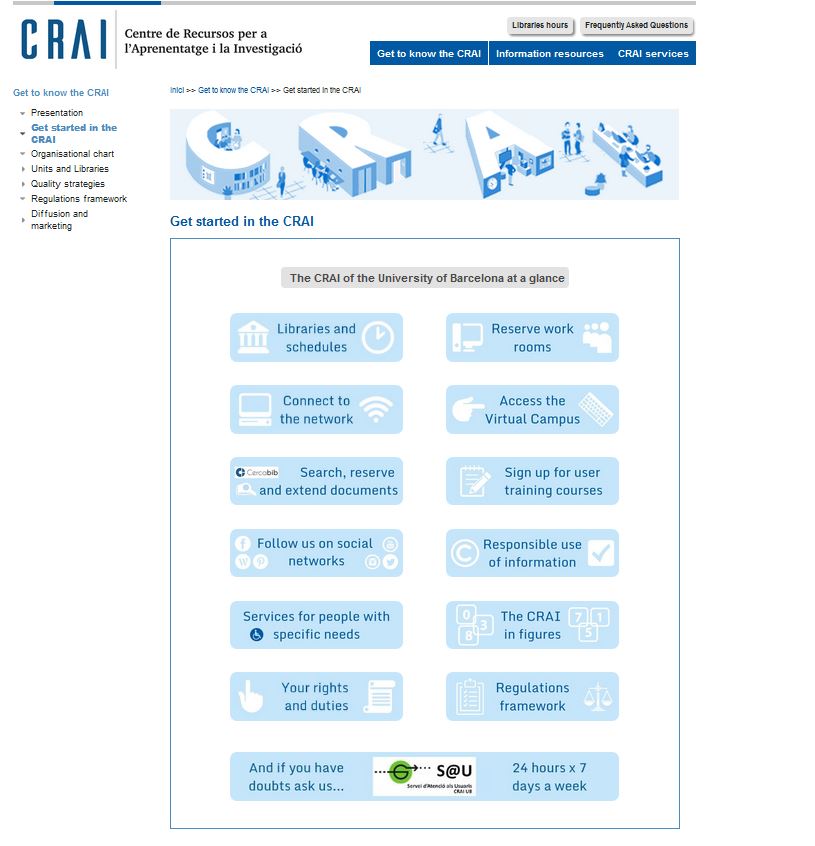 8
Cercabibhttps://cercabib.ub.edu/iii/encore/?lang=eng
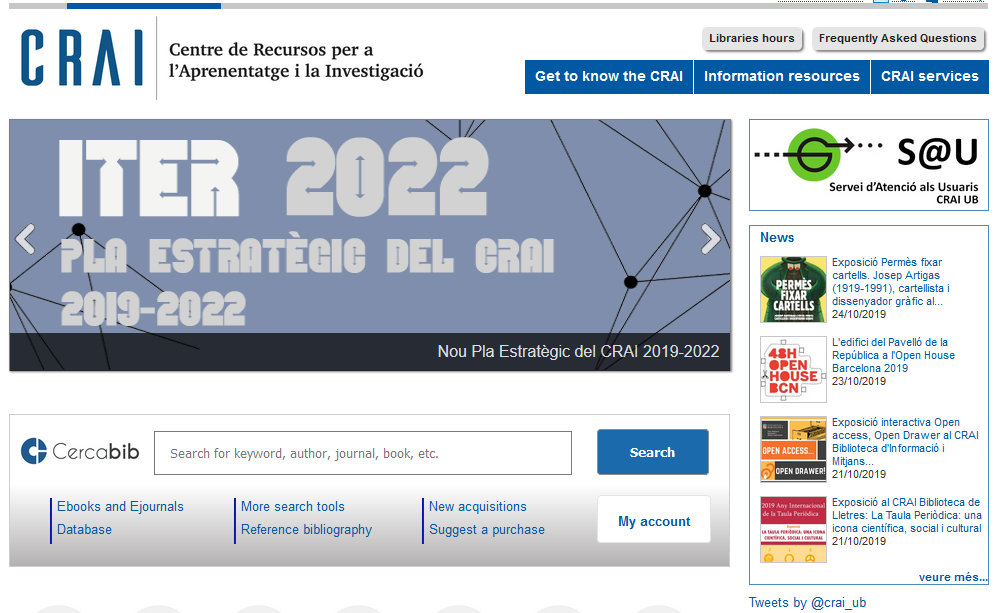 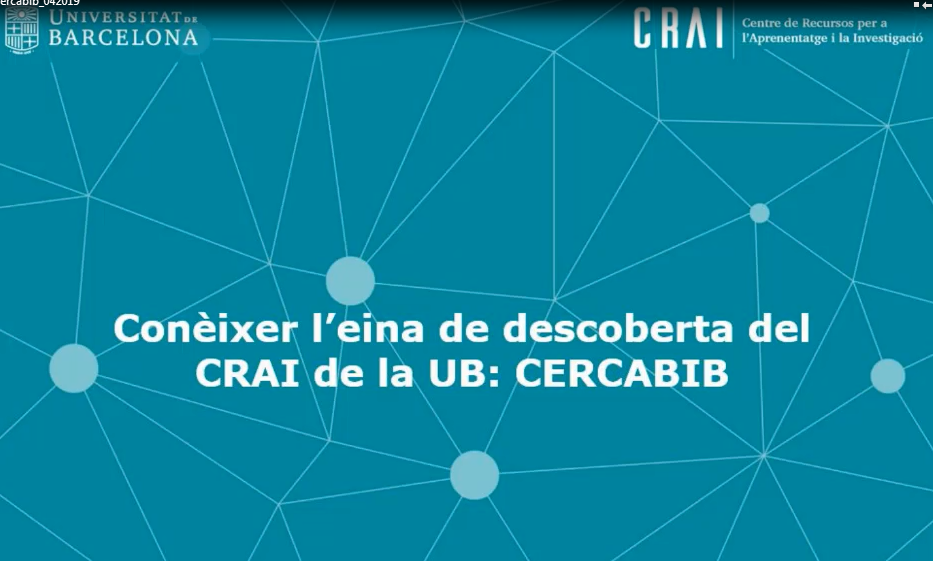 Video
9
[Speaker Notes: El CRAI és el Centre de Recursos per a l’Aprenentatge i la Investigació, una part del qual són totes la Biblioteques de la UB
Hi podeu accedir des de:
El web de la UB  Informació sobre  Biblioteca
El web de la Facultat  Serveis  Biblioteca
MonUB  Beques i Serveis  Biblioteca
Directe des de Bookmarks/Favorits    http://www.bib.ub.es/bub/bub.htm]
Cercabib: quick search
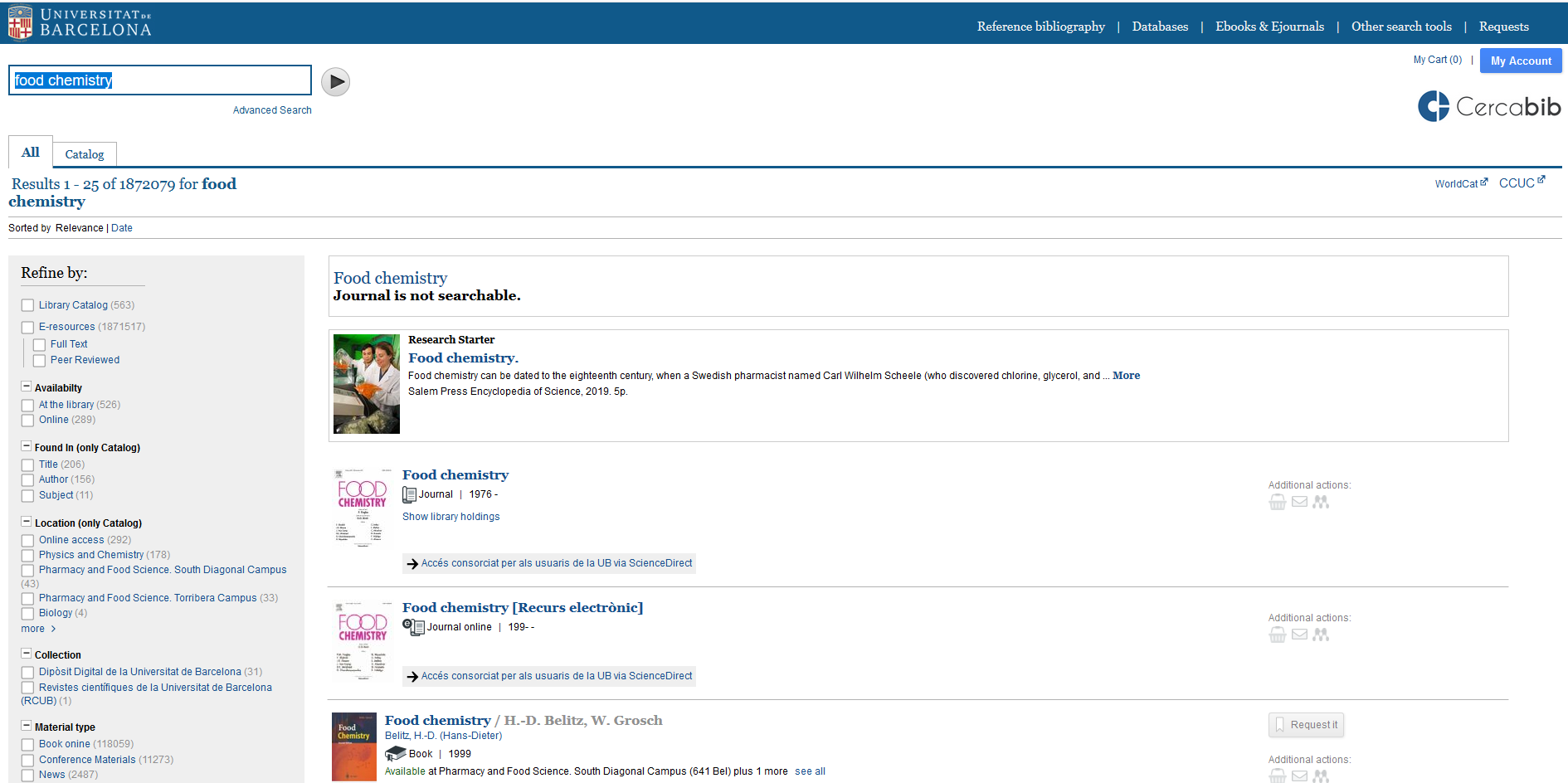 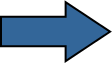 10
[Speaker Notes: El CRAI és el Centre de Recursos per a l’Aprenentatge i la Investigació, una part del qual són totes la Biblioteques de la UB
Hi podeu accedir des de:
El web de la UB  Informació sobre  Biblioteca
El web de la Facultat  Serveis  Biblioteca
MonUB  Beques i Serveis  Biblioteca
Directe des de Bookmarks/Favorits    http://www.bib.ub.es/bub/bub.htm]
Where do I find it? (I)
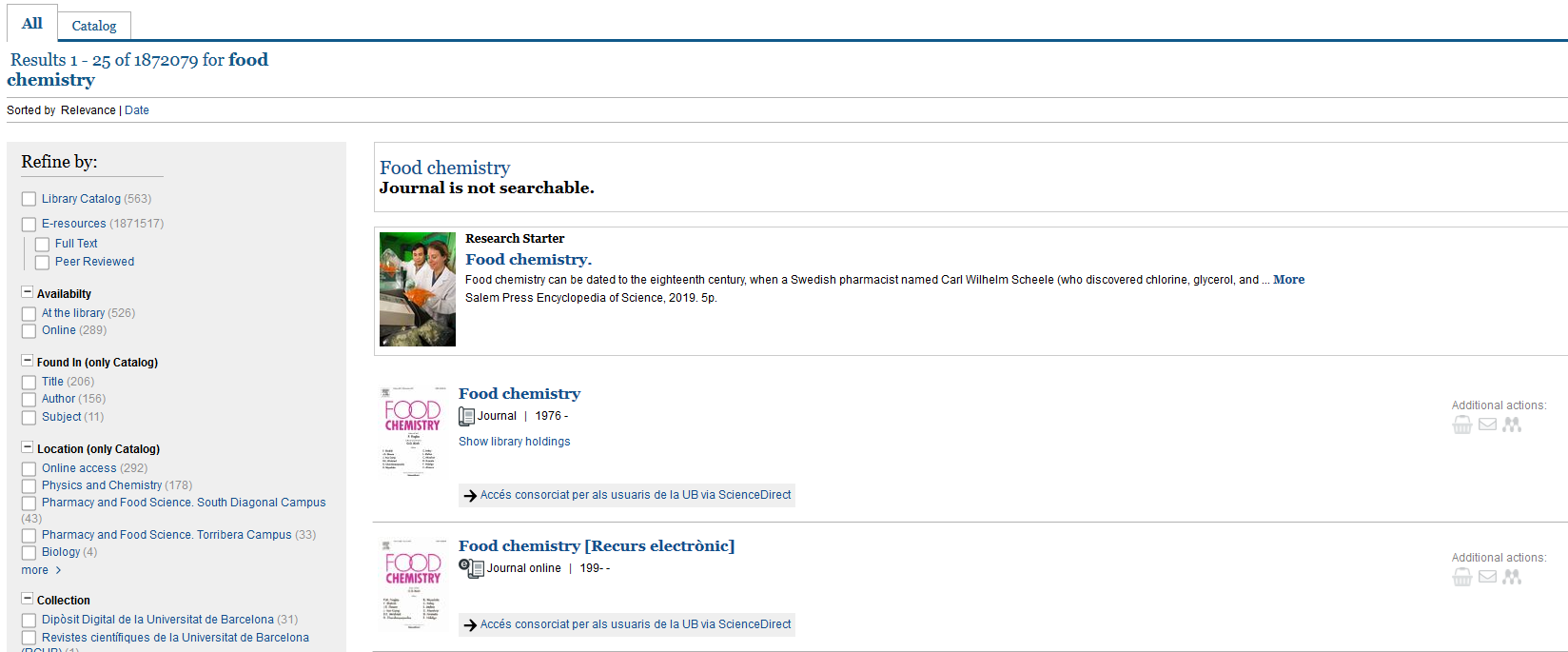 11
Where do I find it? (II)
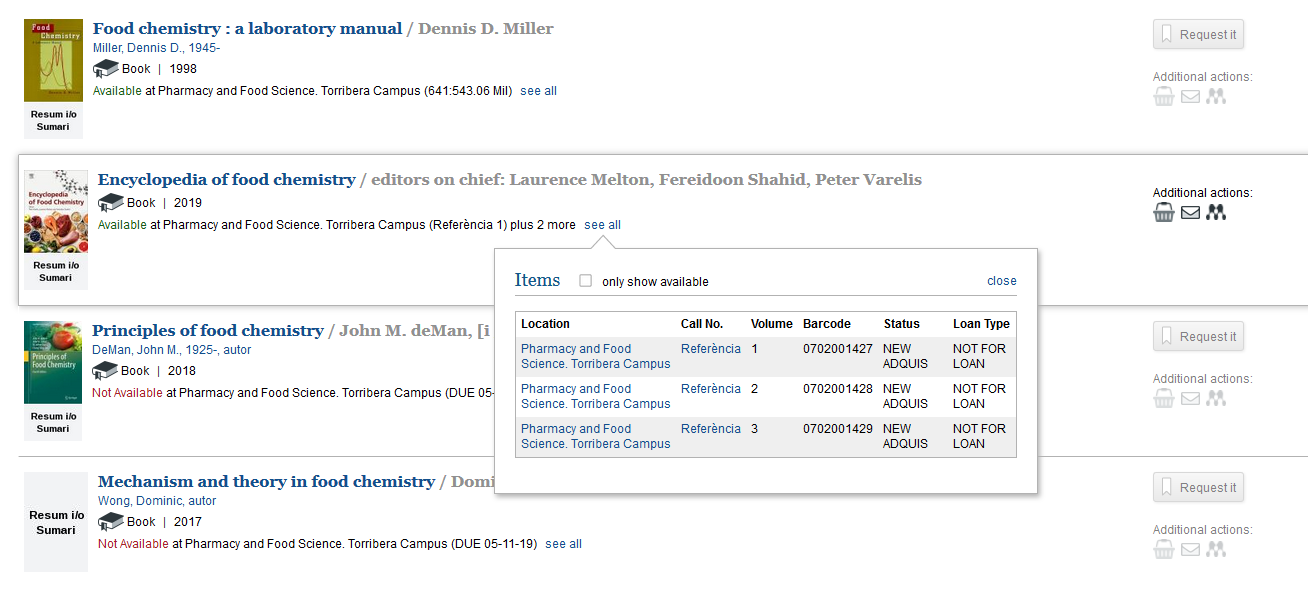 12
Cercabib: advanced search
Combine search fields and/or refine your search.
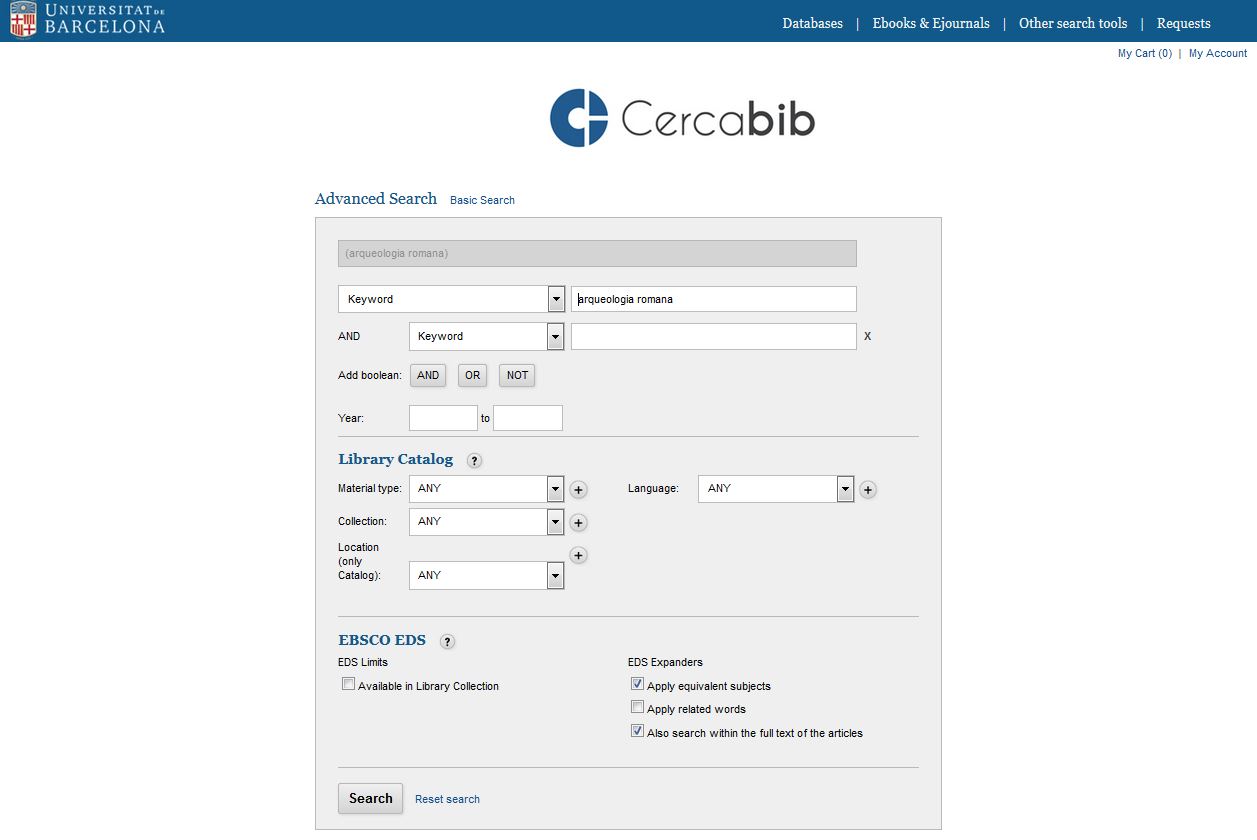 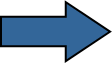 13
How do I take books out? UB Card
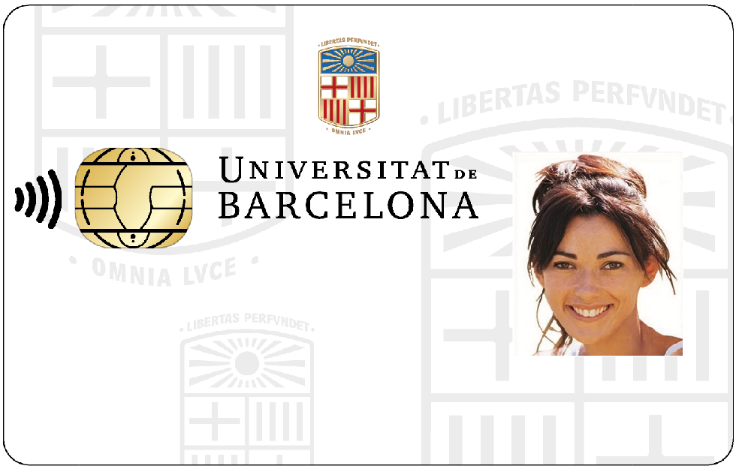 You need a UB Card
Validate it in any library
You can then take items out on loan
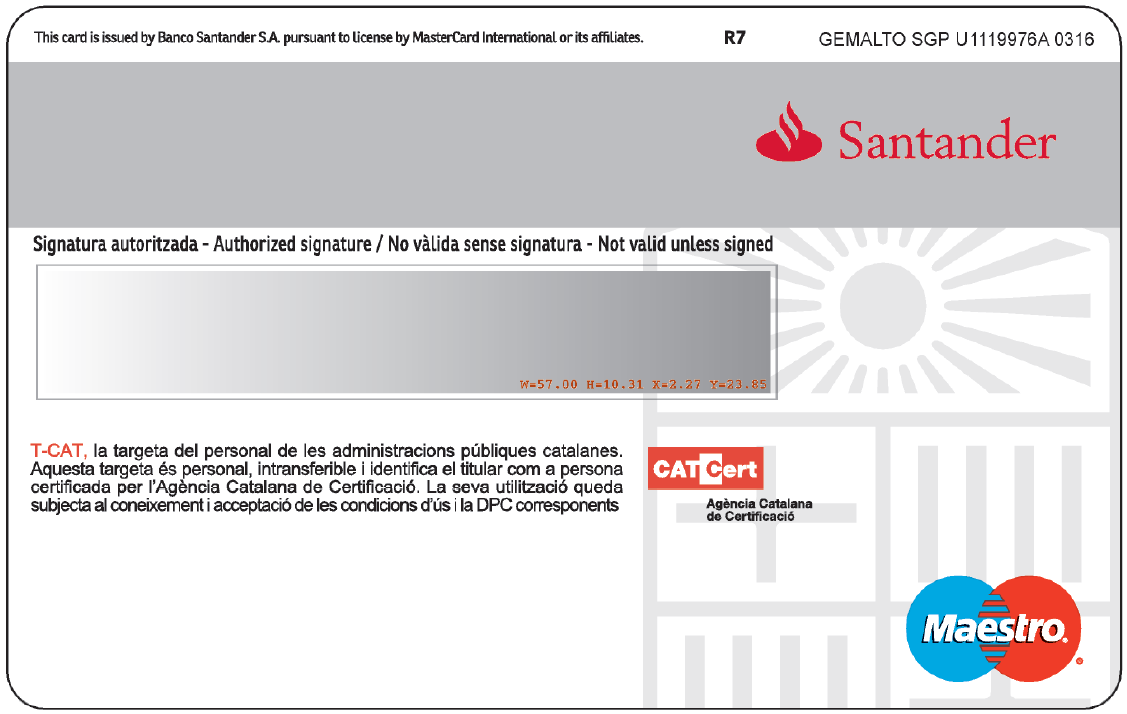 UB user number
(card barcode)
14
Document loans (I)
https://crai.ub.edu/en/crai-services/loans/loansUB
Document loans allow you to consult CRAI resources off library premises for a specified period of time.

You must have a UB Card or ID that provides you are entitled to take out loans. 

Loan service regulations (in Catalan)

 Documents that cannot be taken out on loan:
Journals and works of reference (encyclopaedias, dictionaries, etc.). If digital versions are available online you can consult them off UB premises.
Rare books and manuscripts.
Books with a red dot.
 Recommended reading list: 
Loan for up to 10 days.
These items can only be reserved at the loan desks in CRAI libraries. 
Books with a green dot.
15
Document loans (II)
https://crai.ub.edu/en/crai-services/loans/loansUB
Audiovisual material: 7 days
Recommended reading list: 10 days
Recommended weekend reading list (from Friday to Monday): 3 days
16
Document loans (III)
https://crai.ub.edu/en/crai-services/loans/loansUB
Reservations
Renewals
You can renew loans as often as you need, as long as the item in question has not been reserved by another user. You can renew documents at the loan desk, by telephone, or via My account on the CRAI website. Watch the video
You can reserve a maximum of 8 items, through My account or from the loan desks. Watch the video
Penalties
History
In My account you could see the list of the items you have taken out on loan during your time at the UB.
If you do not return books in time, you will be barred from using the service for 1-6 days, depending on the item and the number of days overdue:
Normal loan and audiovisual material: 1 day 
Recommended reading list: 4 days 
Weekend recommended reading list: 6 days
17
Loan from other UB libraries
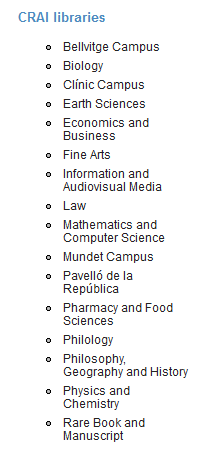 If you need an item from another UB library you can: 

a) go to the library where the item is held and take it out on loan, or 

b) ask the loans desk in your library to transfer the item from its home library. You will receive it in 2 to 3 days.
18
Using study room loans https://crai.ub.edu/en/crai-services/loans/ub-equipment
This loan service is designed to make it easier to use CRAI library work rooms for individual or group work. You can reserve documents from the Cercabib using the option in My account. Watch the video 

How to use the study rooms and Rules of use the study rooms
Laptop loans 
https://crai.ub.edu/en/crai-services/loans/ub-equipment
You can choose to use either Windows
Request and return laptops at the loans desk
Read, complete and sign the loan agreement form   
Service not available to users currently under a late returns penalty
Laptops loans available for up to 4 hours
No reservations
Laptops can only be used on library premises 
Regulations
19
What do I have on loan? My account
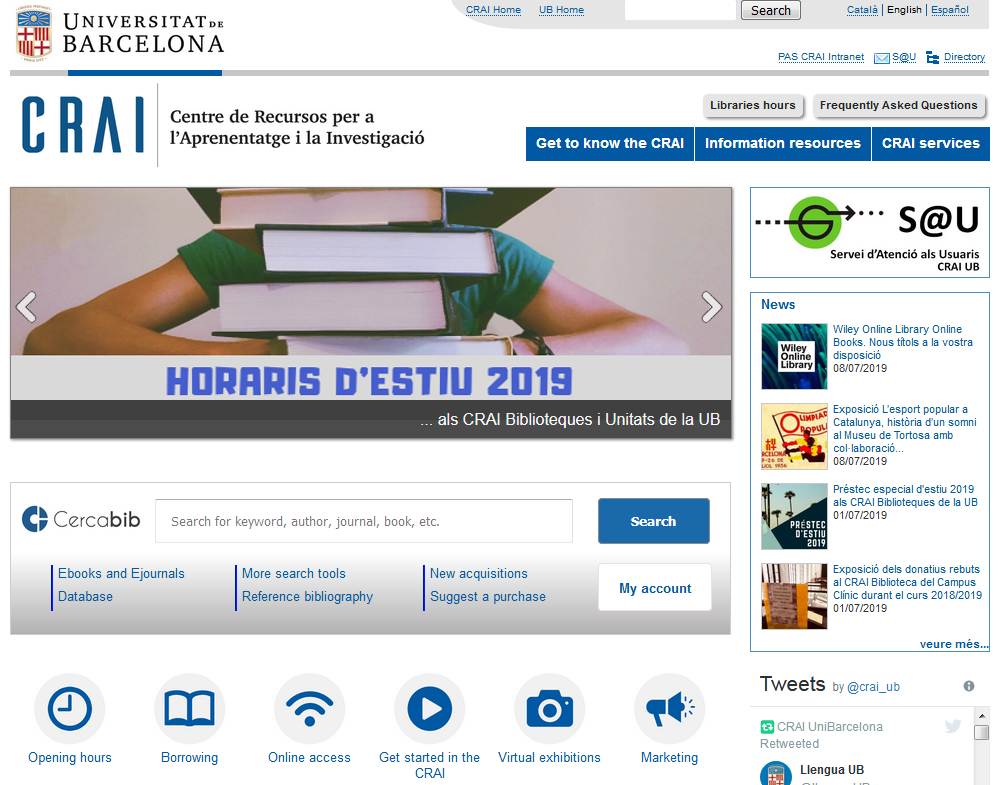 This service allows you to access your CRAI user registration.
 
Once identified, you can view and renew your loans, reserve documents or get lists of bibliographic records, among other services.
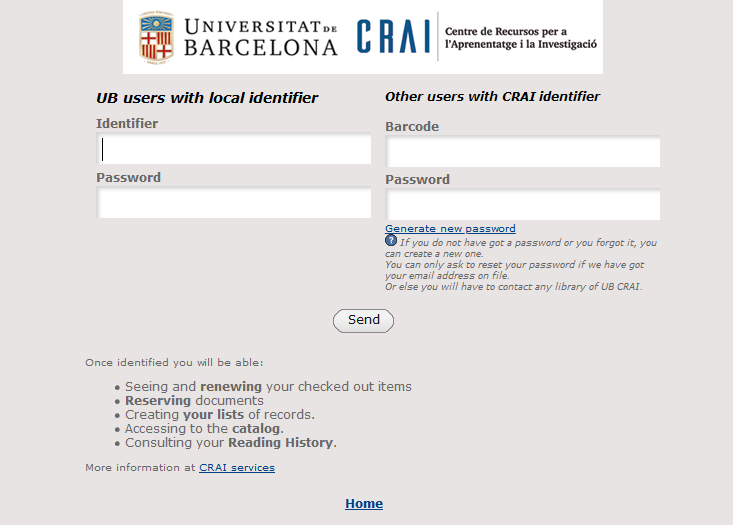 20
Library consortium loans (PUC) https://crai.ub.edu/en/crai-services/loans/loans-puc
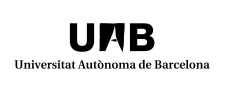 The PUC is a free loan service through which users can request and borrow items from another library in the Consortium of University Services of Catalonia (CSUC). 

How to request an item:
In person, at the library that holds the item: PUC in situ.
Online, using the PUC web portal. Watch the video

Where to return items:
To any CRAI library.
To any of the libraries linked to the institution that holds the item.
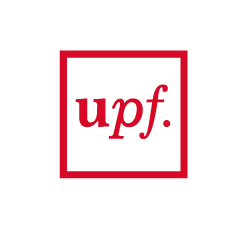 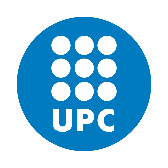 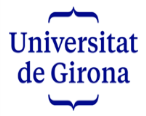 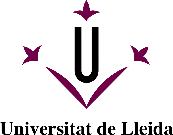 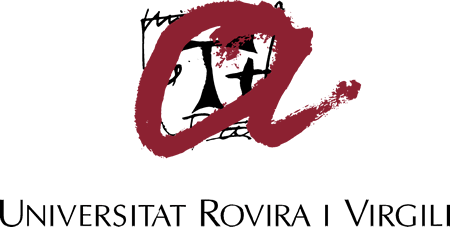 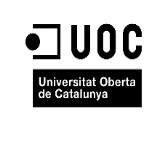 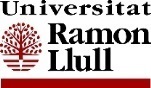 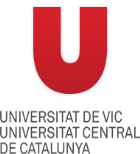 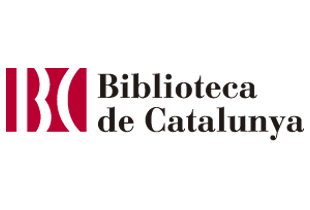 21
[Speaker Notes: El CRAI és el Centre de Recursos per a l’Aprenentatge i la Investigació, una part del qual són totes la Biblioteques de la UB
Hi podeu accedir des de:
El web de la UB  Informació sobre  Biblioteca
El web de la Facultat  Serveis  Biblioteca
MonUB  Beques i Serveis  Biblioteca
Directe des de Bookmarks/Favorits    http://www.bib.ub.es/bub/bub.htm]
Puc online https://crai.ub.edu/en/crai-services/loans/loans-puc
Requirements:
- You must be registered in your institution's library user database.
- You MUST NOT have any overdue loans at your institution.
- You MUST NOT be blocked from using your library account by your institution.
Access University Union Catalog of Catalonia (CCUC): https://ccuc.csuc.cat/search*eng
Check availability and request the item. Choose where you would like to pick it up.
When your item arrives at the chosen library you will receive email notification.
You can return the item to any of the libraries at your university or at the institution that owns the item.
22
[Speaker Notes: El CRAI és el Centre de Recursos per a l’Aprenentatge i la Investigació, una part del qual són totes la Biblioteques de la UB
Hi podeu accedir des de:
El web de la UB  Informació sobre  Biblioteca
El web de la Facultat  Serveis  Biblioteca
MonUB  Beques i Serveis  Biblioteca
Directe des de Bookmarks/Favorits    http://www.bib.ub.es/bub/bub.htm]
PUC loan conditions
23
[Speaker Notes: El CRAI és el Centre de Recursos per a l’Aprenentatge i la Investigació, una part del qual són totes la Biblioteques de la UB
Hi podeu accedir des de:
El web de la UB  Informació sobre  Biblioteca
El web de la Facultat  Serveis  Biblioteca
MonUB  Beques i Serveis  Biblioteca
Directe des de Bookmarks/Favorits    http://www.bib.ub.es/bub/bub.htm]
Interlibrary loans https://crai.ub.edu/en/crai-services/loans/inter-library-loans
The interlibrary loan service enables users to locate and obtain the original or a copy of any item that is not held by the CRAI and is not available from other Catalan universities through the PUC. It also centralizes the loan of CRAI collection items to other institutions. This is a paid service.
24
Access to online resources 
https://crai.ub.edu/en/crai-services/resources-online/proxy
Use the E-Resources Access Service (SIRE) to consult the electronic information resources to which the CRAI subscribes from a computer or device within or outside the UB network. 

To access SIRE, you will need the UB username and password that you use to access UB intranets (PDI, PAS or MónUB).

Watch the video
25
Campus Virtual
https://campusvirtual.ub.edu
It is the work tool with which you access your subjects and visualize the recommended bibliography, teaching materials and activities.
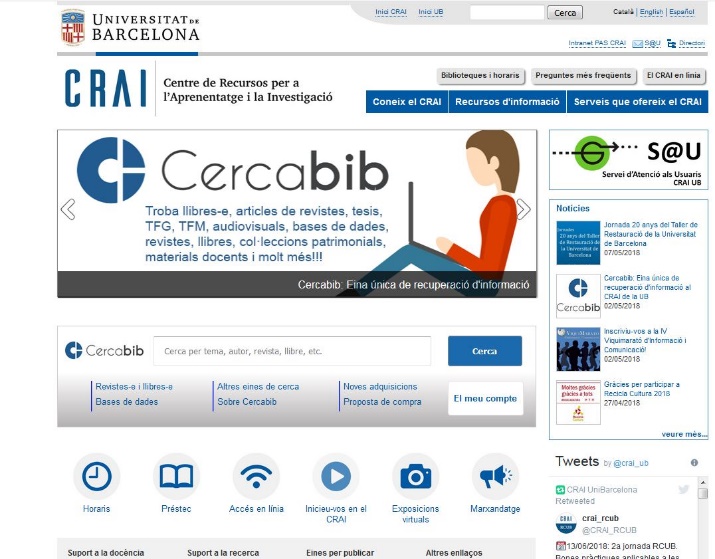 Campus Virtual
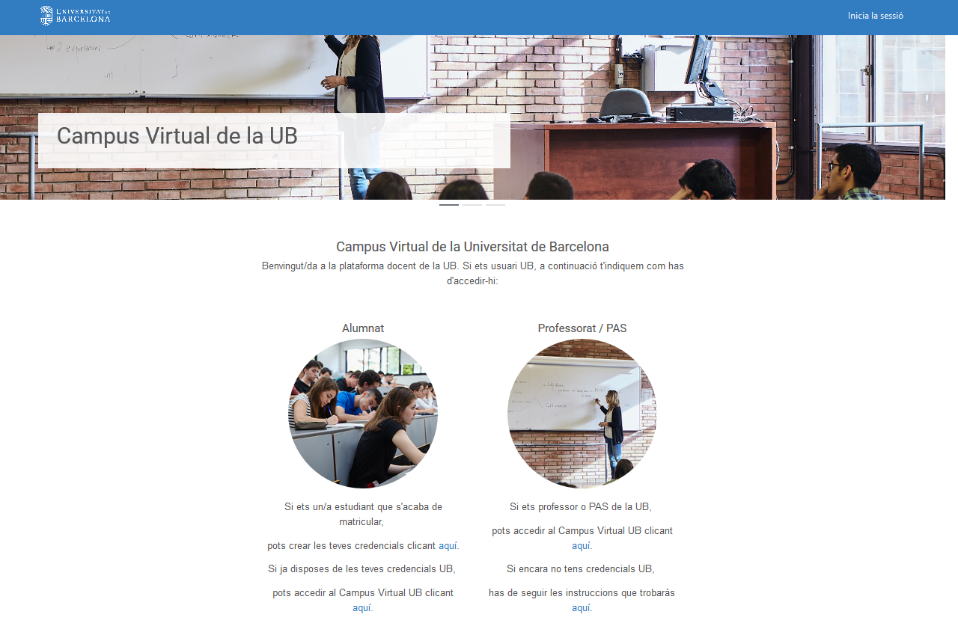 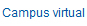 Identifier 
and password
26
Information resources
https://crai.ub.edu/en/information-resources
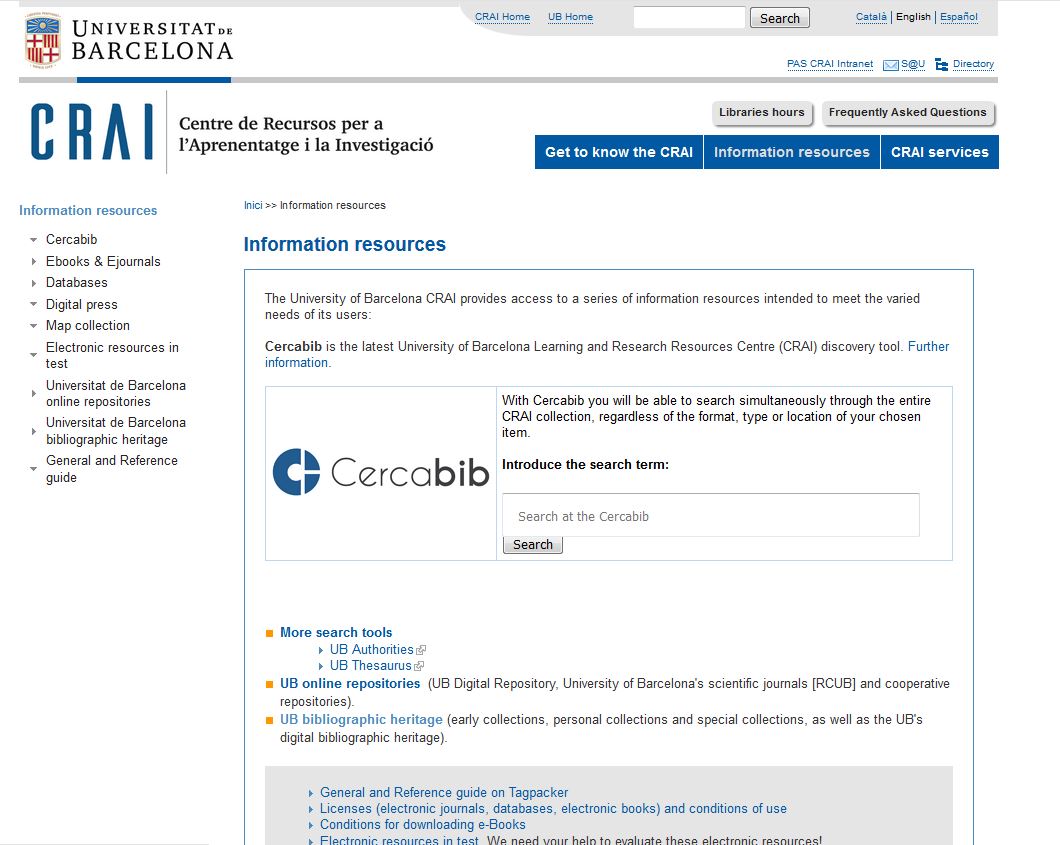 27
Usernames and passwords
https://crai.ub.edu/en/crai-services/resources-online/authentication
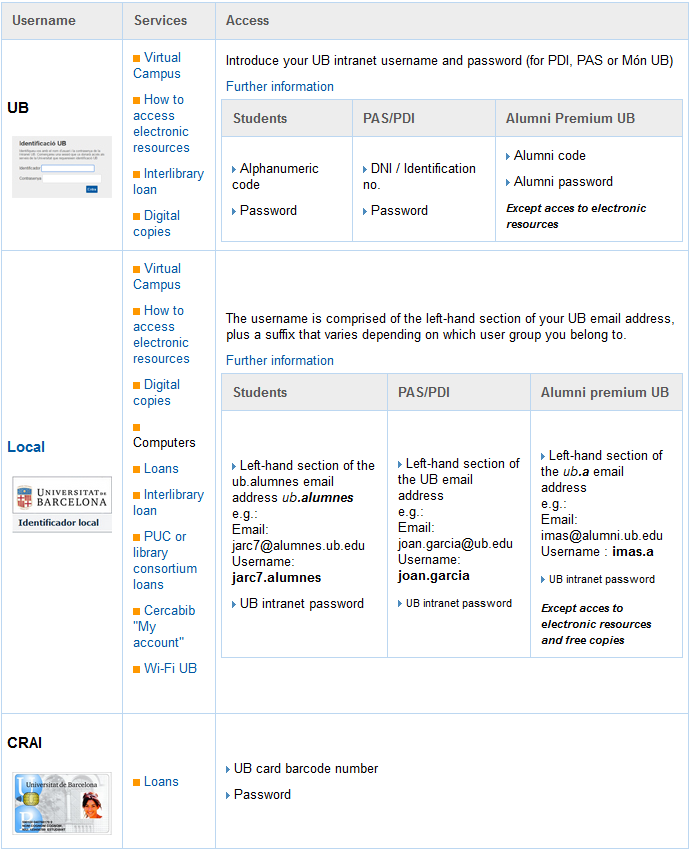 Watch the video
28
S@U, User Support Service https://crai.ub.edu/en/crai-services/sau
A 24x7 online information and reference service manned by specialized librarians, who can answer any doubts you have about the CRAI libraries and the full range of services and resources. 
S@U is also the channel for delivering your complaints, suggestions and messages of thanks!
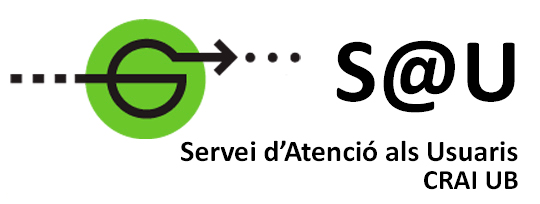 29
[Speaker Notes: Què és?
A què respon?]
User training https://crai.ub.edu/en/crai-services/user-training
Advanced training courses are available to users who wish to improve their knowledge and search skills; for example, courses on specialized databases or the Mendeley reference manager.

Information about scheduled training courses is available on the CRAI Web, and personalized courses can be arranged on request.

Independent learning resources are also available on the CRAI web.
30
[Speaker Notes: Què és?
A què respon?]
Collectionshttps://crai.ub.edu/en/about-crai/libraries
Each CRAI Biblioteca has this section in this web.

It is a selection of information resources related to the subject areas of teaching and research at the University. You will find databases, books and electronic journals, text books, etc.
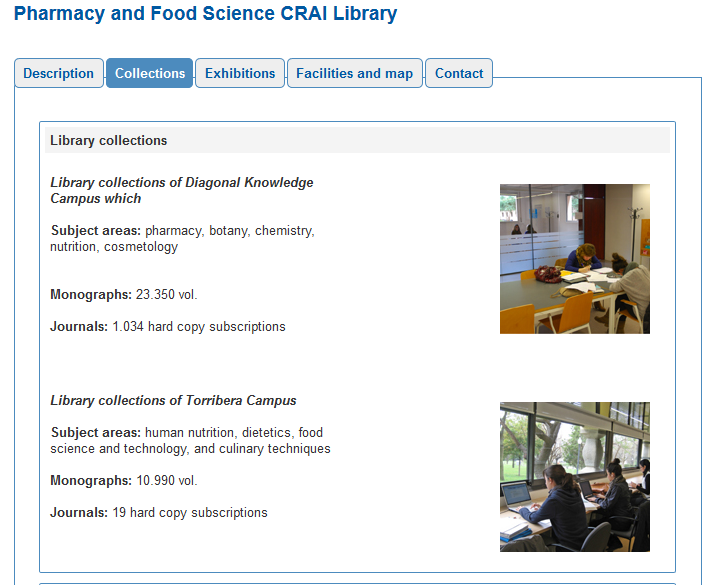 31
[Speaker Notes: Què és?
A què respon?]
Wi-Fi and access to Faculty computers
https://crai.ub.edu/en/crai-services/resources-online/wifi-eduroam
The University's Wi-Fi service enables you to connect to the Internet without a physical connection to the network. To use UB Wi-Fi, configure your laptop and log on using your local username.

The University of Barcelona is actively involved in the Eduroam project, which promotes a unique e-mobility environment giving users access to the Internet at all participating organizations. Consult the Eduroam configuration guide.
32
[Speaker Notes: Què és?
A què respon?]
Follow us on social networks! https://crai.ub.edu/ca/coneix-el-crai/difusio-marqueting/blogs-i-xarxes-socials
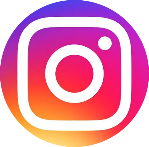 Instagram
https://www.instagram.com/craifcca

Facebook
https://www.facebook.com/craiubfcca


Twitter 
https://twitter.com/craiubfcca
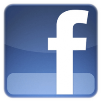 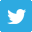 And Pharmacy and Food Science CRAI Library Torribera Campus virtual exhibitions.
33
[Speaker Notes: Diapositiva optativa]
And if you still have questions...
Ask the CRAI staff
Library staff can answer the majority of your questions

CRAI home page
The section "Frequently asked questions"
provides answers to a number of common queries 

S@U, User Support Service 
	Online information service for any questions about CRAI Libraries and the full range of resources and services. S@U is staffed by specialized librarians and is available 24 hours a day, seven days a week. 

Or call us on 
934 031 950
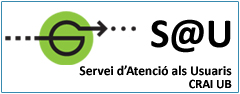 34
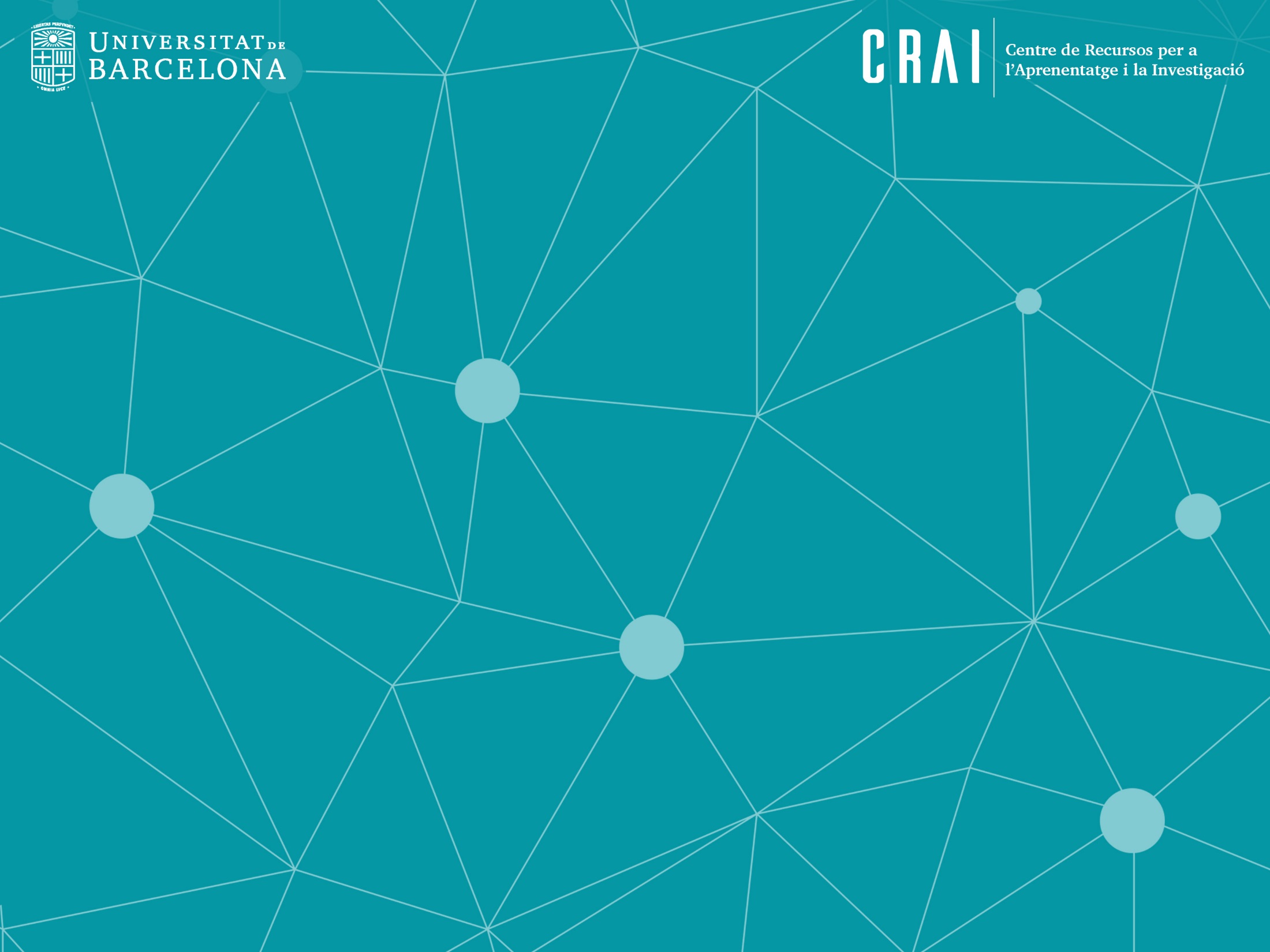 Thank you!
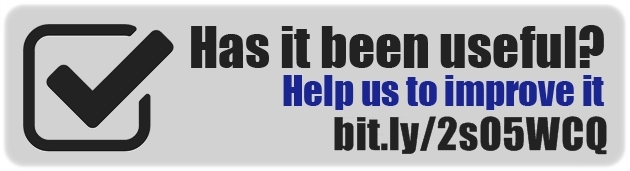 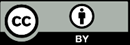 © CRAI Universitat de Barcelona, academic year 2020-21